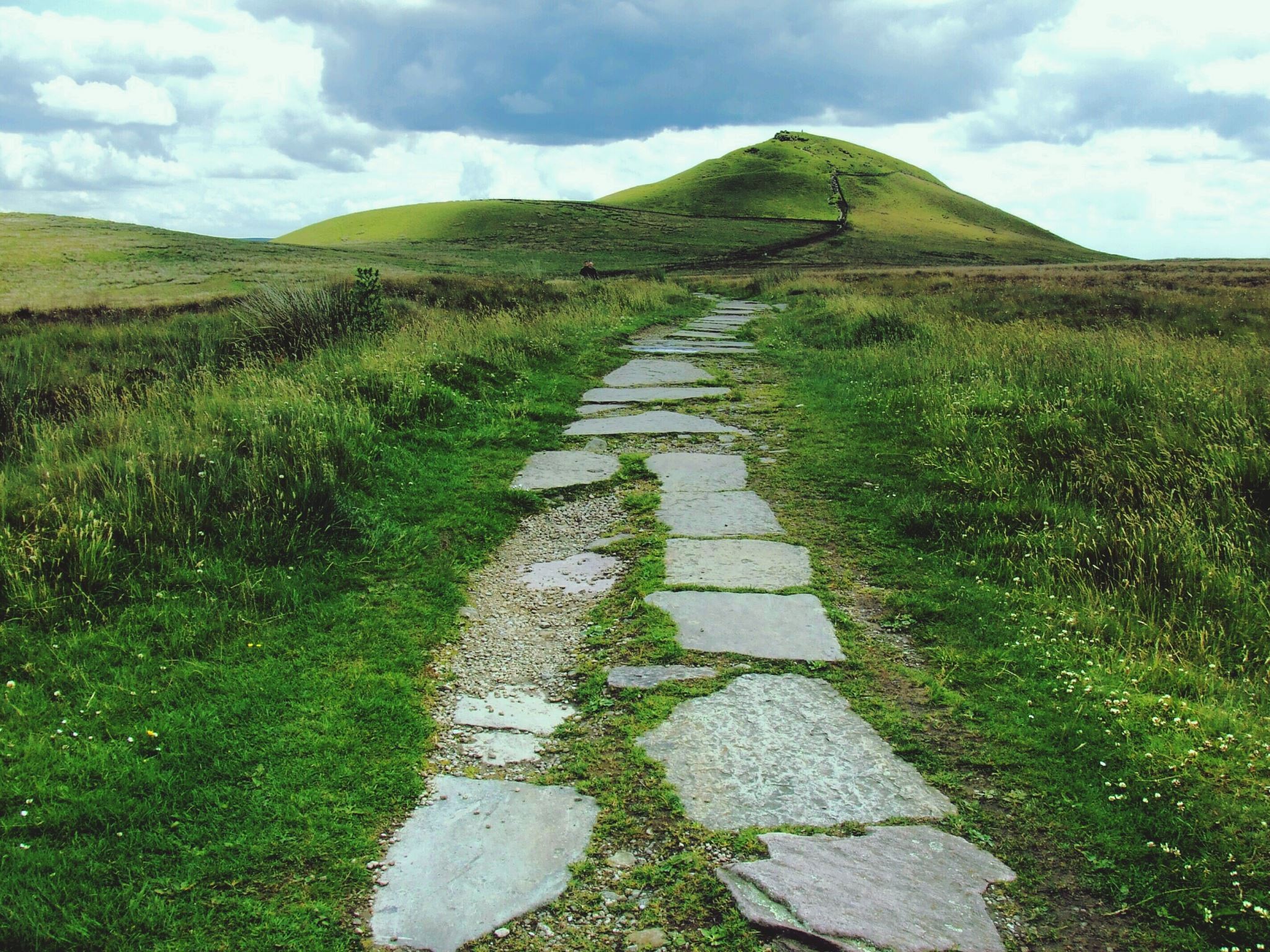 Quantitative Research Design
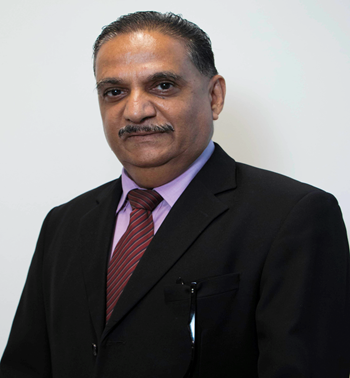 Dr Jugindar Singh
Research Design Saunders et al, (2009)
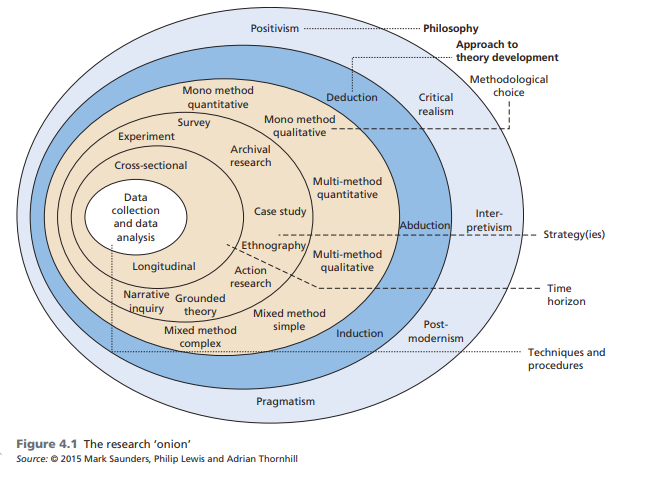 Saunders, M., Lewis. P & Thornhill, A. (2012) Research methods for business students. 6th ed. Harlow: Pearson.
Figure 5.1  The research ‘onion’
The research ‘onion’
1. Research Philosophy
What is research philosophy
‘Research philosophy is an over-arching term relating to the development of knowledge and the nature of that knowledge’  Adapted from Saunders et al, (2016)

Beliefs and assumptions.
‘Research philosophy is an over-arching term relating to
 the development of knowledge and the nature of  that
 knowledge’
What you are doing when embarking on research –
 developing  knowledge in a particular field

Philosophy you adopt contains important assumptions about the  way in which you view the world.
 Eg: Concerned with Feelings and attitudes  OR Facts 
Your particular view of the relationship between knowledge and the process by which it is developed.    
-Adapted from Saunders et al, (2016)
Philosophy:
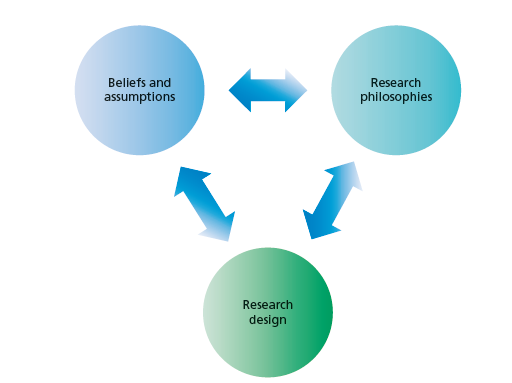 These include assumptions about human knowledge (epistemological assumptions), about the
realities you encounter in your research (ontological assumptions) and the extent and
ways your own values influence your research process (axiological assumptions).
Ontology, Epistemology and Axiology (Patton, 2002)
Ontology: 
The nature of social reality – that is, what do we believe about the nature of
reality?
Ontology relates to whether we believe there is one verifiable reality or whether there exist multiple, socially constructed realities - (Patton, 2002)

Epistemology
Ways of knowing – that is, how do we know what we know?), 
Epistemology inquires into the nature of knowledge and truth. It asks the questions: 
What are the sources of knowledge? Eg: Smoking is bad for health
How reliable are these sources?
 What can one know? 
How does one know if something is true?
Axiology
Ethics and value systems – that is, what do we believe is true?
Ontology: ways of constructing reality, “how things really are” and “how things really work”.. Denzin and Lincoln, (1998; 2010)
Research objects include organisations, management, individuals’ working lives and organisational events and artefacts.
Axiology: The role of values and ethics within the research process. 

This incorporates questions about how we, as researchers, deal with both our own values and those of our research participants
Epistemology: different forms of knowledge of that reality, what nature of relationship exists between the inquirer and the inquired? How do we know?
Research Paradigm
Different types of knowledge numerical data to textual and visual data, from facts to interpretations, and including narratives, stories and even fictional accounts –
Eg: you value personal interaction
Methodology: What tools do we use to know  that reality?
Singularity
There is only one reality
Only one set of solution to the problem
2. More than one RealityDepends on how people perceiveHow people are shaping the reality
Ontology
Ontology
What is reality
What shapes realityWhat is happening
Eg: What is the problem/what are the solutions
Research Philosophy
Epistemology
Epistomology
Knowledge of the reality
How do we collect knowledge
Epistomology
Knowledge can be measured
Knowledge can be interpreted
Ontology
Epistemology
Philosophy
Singularity
There is only one reality
Only one set of solution to the problem
Positivism
Epistemology
Knowledge can be measured
2. More than one RealityDepends on how people perceiveHow people are shaping the reality
Interpretivism
Epistemology
Knowledge can be interpreted
Main research philosophies
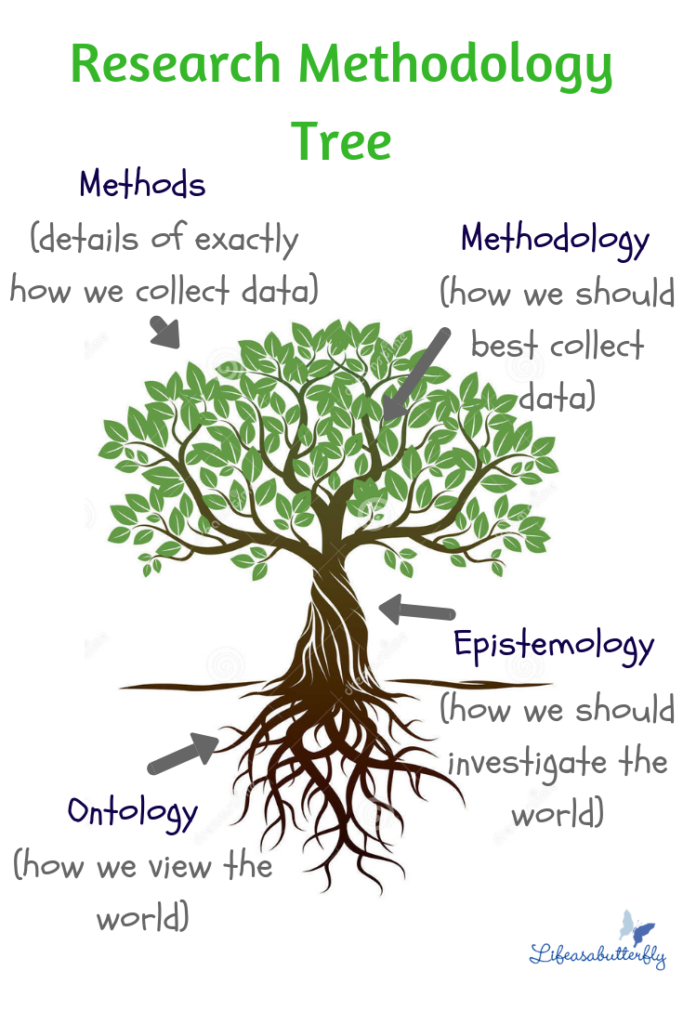 Positivism -   
The stance of the natural scientist. 
2. Realism 
What the senses show us as reality is the truth;
Interpretivism 
Researchers as ‘social actors’ 
Pragmatism
Pragmatism asserts that concepts are only relevant where they support action (Kelemen and Rumens 2008).
Positivism Believes in the possibility to observe and describe reality from an objective viewpoint
The stance of the natural scientist. 
Adheres to the view that only “factual” knowledge gained through  observation (the senses), including measurement, is trustworthy.
Cause and effect/Scientific method
Experimentation and measurement can reveal objective reality
Strive for objectivity
Start with hypothesis and test
Eg: Relationship bet. student’s financial position and academic performance
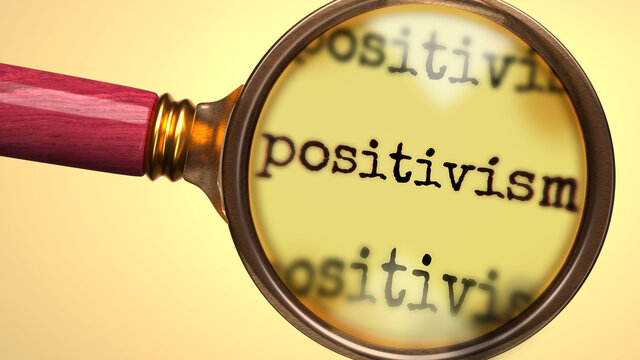 Positivism - research approaches that employ empirical methods, make extensive use of quantitative analysis, or develop logical calculi
The Positivistic approach
Define your research topic
Literature review
Define your research question(s)
i.e. hypothesis
Deductive
Design data collection
Pilot study
Design data analysis
Positivists believe that the best way to investigate the world is through objective methods, such as observations. 
     Objective Facts
Collect data
Analyse data
Interpret results
Report your findings
Quantitative
Adapted from Maylor and Blackmon (2005)
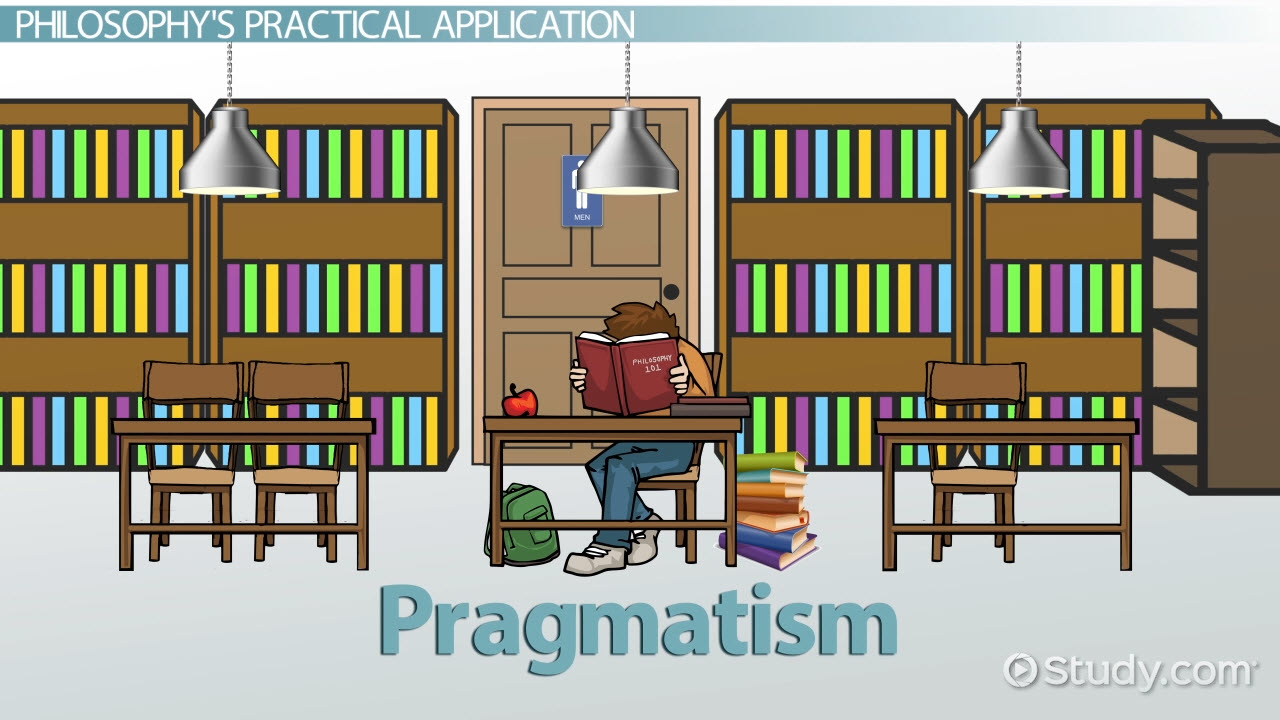 Derived from the Greek word “pragma,” which means action, and which is the central concept of pragmatism (Pansiri 2005). 

Pragmatism asserts that concepts are only relevant where they support action (Kelemen and Rumens 2008).
3. Pragmatism
Derived from the Greek word “pragma,” which means action, and which is the central concept of pragmatism (Pansiri 2005). 
Pragmatism asserts that concepts are only relevant where they support action (Kelemen and Rumens 2008).
Pragmatists are more interested in practical outcomes than abstract distinctions
Pragmatist ontology, epistemology and axiology are focused on improving practice. 
Strives to reconcile both objectivism and subjectivism, facts and values, accurate and rigorous knowledge and different contextualised experiences
Pragmatists adopt a wide range of research strategies, the choice of which is driven by the specific nature of their research problems.
Pragmatist’s view that it is perfectly possible to work with different types of knowledge and methods
Pragmatism
2. Research Approach
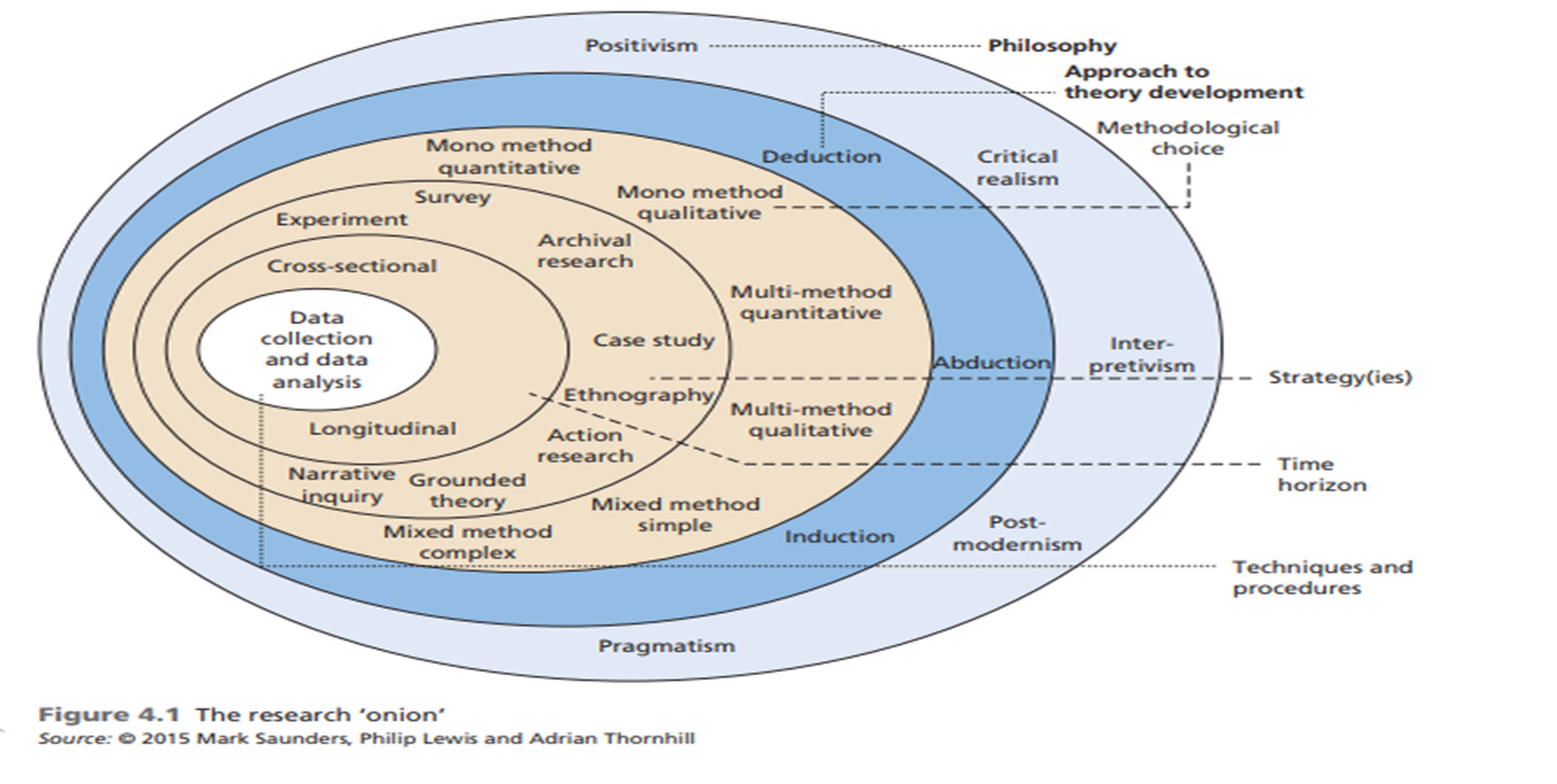 Approach
A deductive approach is concerned with “developing a hypothesis based on existing theory, and then designing a research strategy to test the hypothesis  Wilson, J. (2010)
Research Approach Deductive Reasoning
Starts with a general rule (a theory) which we know to be true.  
Then, from that rule, we make a true conclusion about something specific.
The process of reasoning from known facts to conclusions.
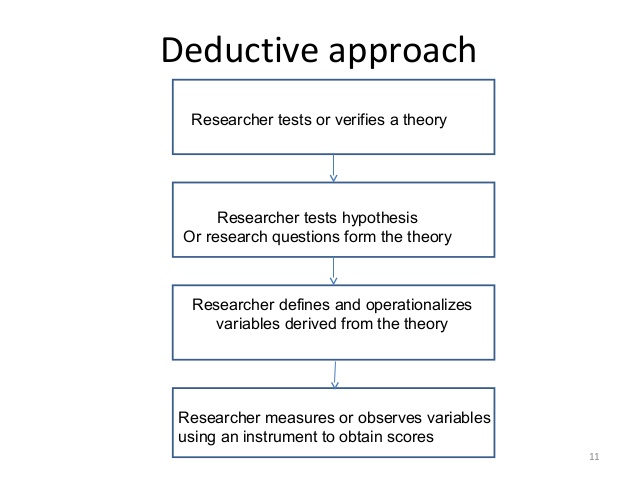 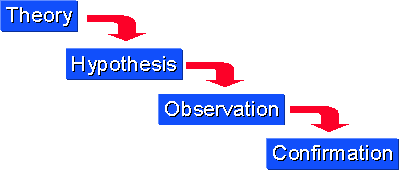 Begins with theory and hypotheses,
Deduction
Characteristics of Deduction
Explaining causal relationships between variables
Establishing controls for testing hypotheses
Independence of the researcher
Concepts operationalised for quantitative measurement
Generalisation
5 sequential stages of testing theory
Deducing a hypothesis
Expressing the hypothesis operationally
Testing the operational hypothesis
Examining the specific outcome of the enquiry
Modifying the theory (if necessary) 
Adapted from Robson (2002)
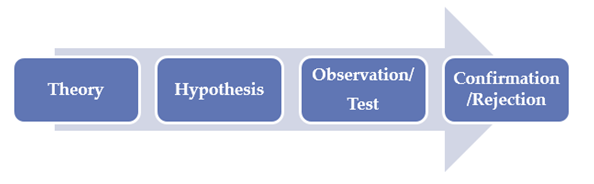 Abduction
Instead of moving from theory to data (as in deduction) or data to theory (as in induction), an abductive approach moves back and forth, in effect combining deduction and induction (Suddaby 2006).
Data are used to explore a phenomenon, identify themes and explain patterns, to generate a new or modify an existing theory which is subsequently tested, often through additional data collection.
Deduction and induction complement abduction

Example: Research on the reasons for high employee absenteeism in a retail store would mean obtaining data that were sufficiently detailed and rich to allow us to explore the phenomenon and identify and explain themes and patterns regarding employee absenteeism. We would then try to integrate these explanations in an overall conceptual framework, thereby building up a theory of employee absenteeism in a retail store. This we would test using evidence provided by existing data and new data and revise as necessary
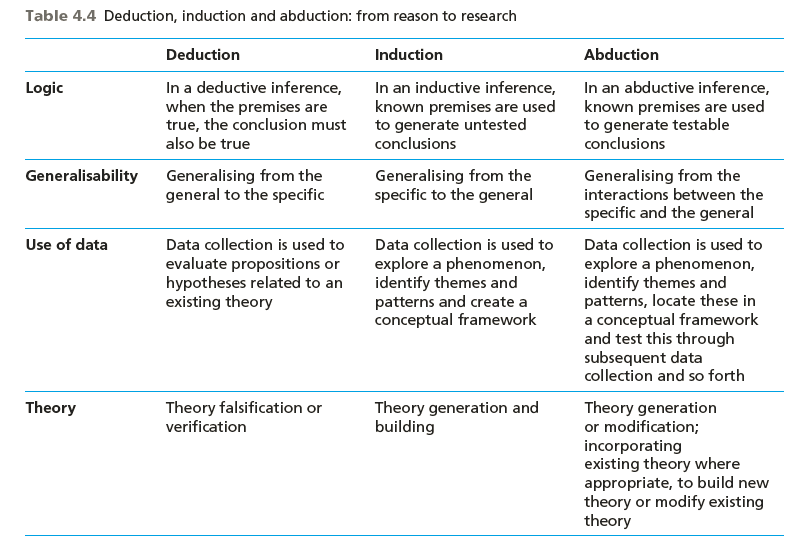 Methodological ChoiceQuantitativeQualitative
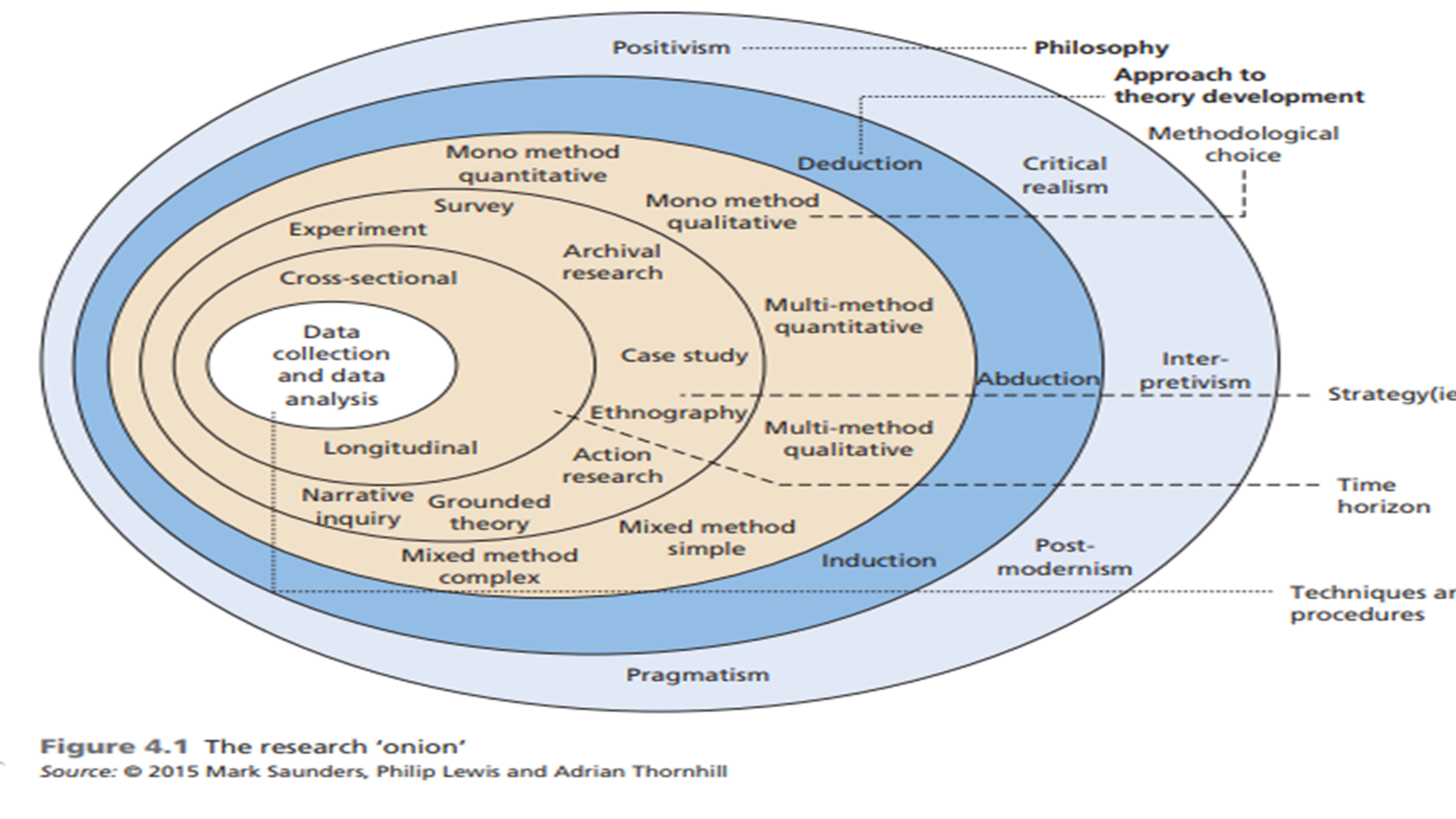 Methodological Choice
Methodological Choice
Mixed Method
Quantitative
Qualitative
Modelling
Empirical
Experimental
Qualitative
Case Study
Phenomenology
Grounded Theory
Basic QualitativeEthnography
Methodological choices
Quantitative
Qualitative
Mixed Method
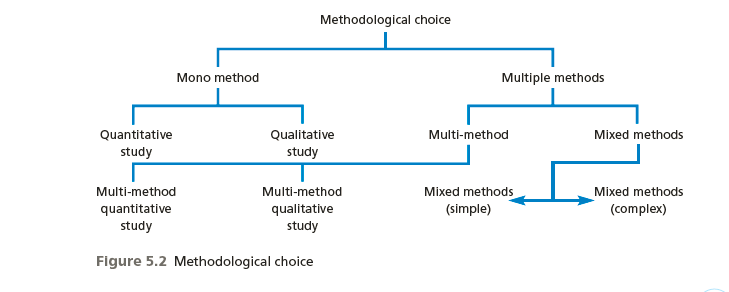 Figure 5.4  Research choices
Saunders et al, (2009)
Quantitative research: Predictive
Focuses on verifying hypotheses using typically large amounts of data. 
Numerical data
Quantitative research is generally associated with positivism
Usually associated with a deductive approach, where the focus
Large sample
Data collected through Questionnaire
Is on using data to test theory

Example: Investigate employees' absenteeism
♦ quantitative approach: collect ratings, verify user responses (numerical)
♦ qualitative approach: understand why employees absent (words, voice)
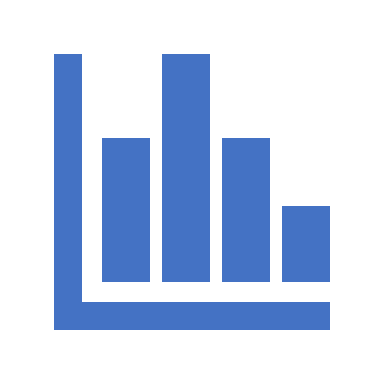 Qualitative vs. Quantitative Analysis
Qualitative research: Exploratory
Associated with an interpretive philosophy
Studies participants’ meanings and the relationships between them
Small samples of data
Data in words or voice
Data collection through interviews etc 
Eg: structured interviews

Example: investigate employees' absenteeism
♦ quantitative approach: collect ratings, verify user responses (numerical)
♦ qualitative approach: understand why employees absent – Interview (words, voice)
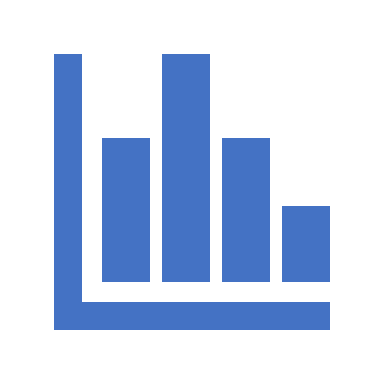 Qualitative vs. Quantitative Analysis
Research Strategy
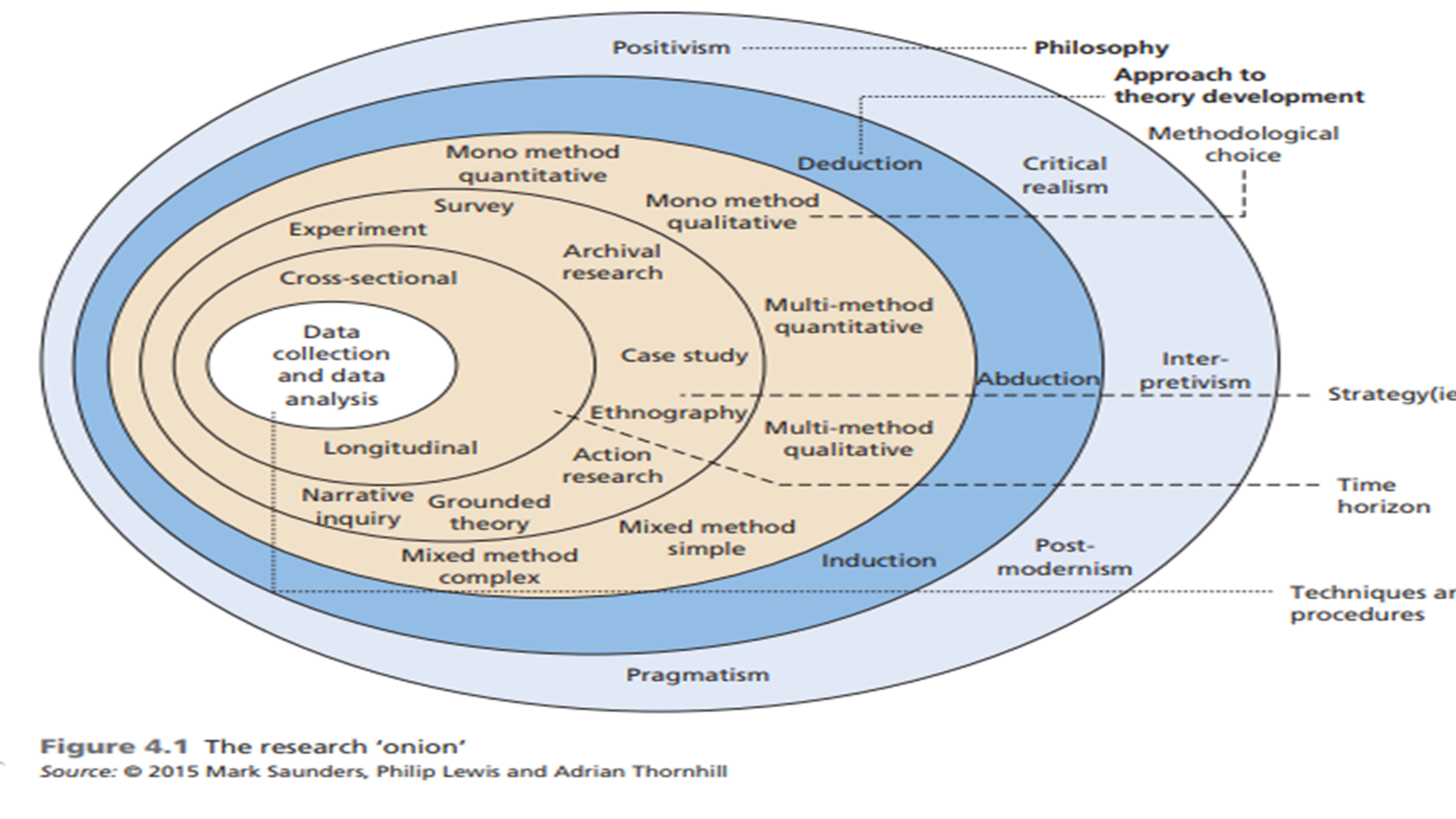 A research strategy usually has
♦ A goal: something it can be used for
♦ A procedure: steps to follow to achieve results
♦ A set of techniques involved in the procedures
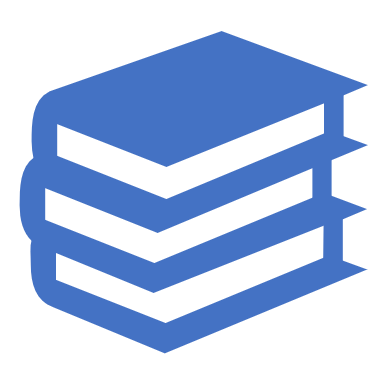 Experiment			Action research

Grounded theory			Survey

  Ethnography			     Case study
        Phenomenology
                       Archival research
Research Strategies
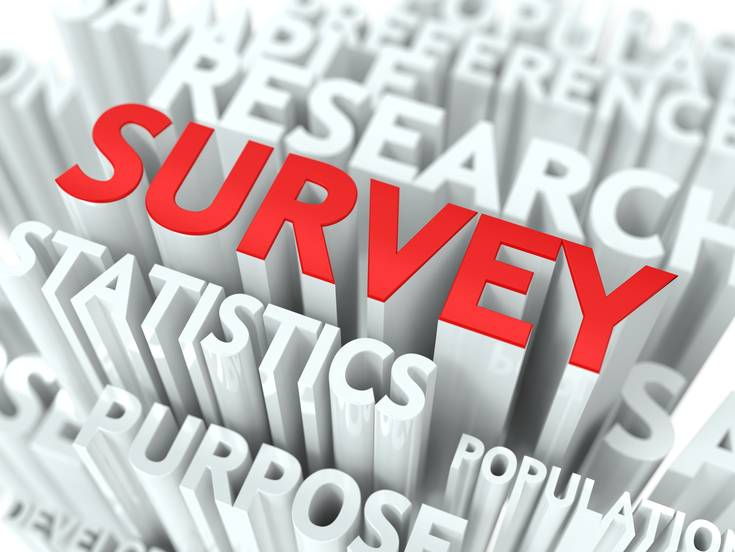 Research Strategies - SurveyA Survey collects information
A survey is a system for collecting information from or about people to describe, compare, or explain their knowledge, attitudes, and behavior (Fink, 2003).
A survey strategy is often associated with a quantitative method using a questionnaire

Collecting large amounts of data from a Sample to address the who, what, where, when and how of any given topic or issue
Example: Surveys of consumer decision making, customer satisfaction, job satisfaction, the use of health services, management information systems,
Case Study
A case study is an in-depth inquiry into a topic or phenomenon within its real-life setting (Yin 2014).
“A case study is an empirical study that investigates a contemporary phenomenon in depth and with its real-life context” (Yin, 2009, p18)

Patton (1990) suggests that case studies are valuable in creating deep understanding of particular people, problems or situations in comprehensive ways. 


Once defined, case study research sets out to understand the dynamics of the topic being studied within its setting or context
Dr Jugindar Singh
Saunders 2016
Research Strategies: Experiment
The purpose of an experiment is to study the probability of a change in an independent variable causing a change in another, dependent variable.

Eg: Customer services training (IV) of IT telephone support staff will not lead to a significant improvement in users’ satisfaction (DV) feedback

To do experiment, 2 groups
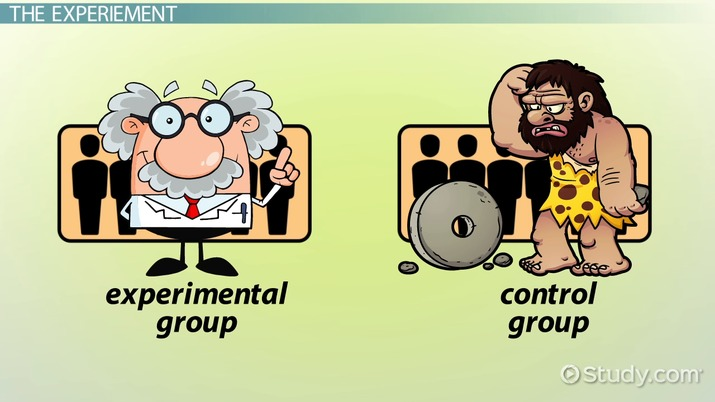 Given Training
(Experimental Group)
Customer Satisfaction
Not Given Training
(Control Group)
5. Time HorizonLongitudinalCross Sectional
5. Time Horizon
Cross Sectional
 A study can be done in which data are gathered just once, perhaps over a period of days or weeks or months, in order to answer a research question

Longitudinal
The researcher might want to study people or phenomena at more than one point in time in order to answer the research question. 
Eg: To study employees‘ behavior before and after a change in the top management, so as to know what effects the change accomplished. Data are gathered at two different points in time
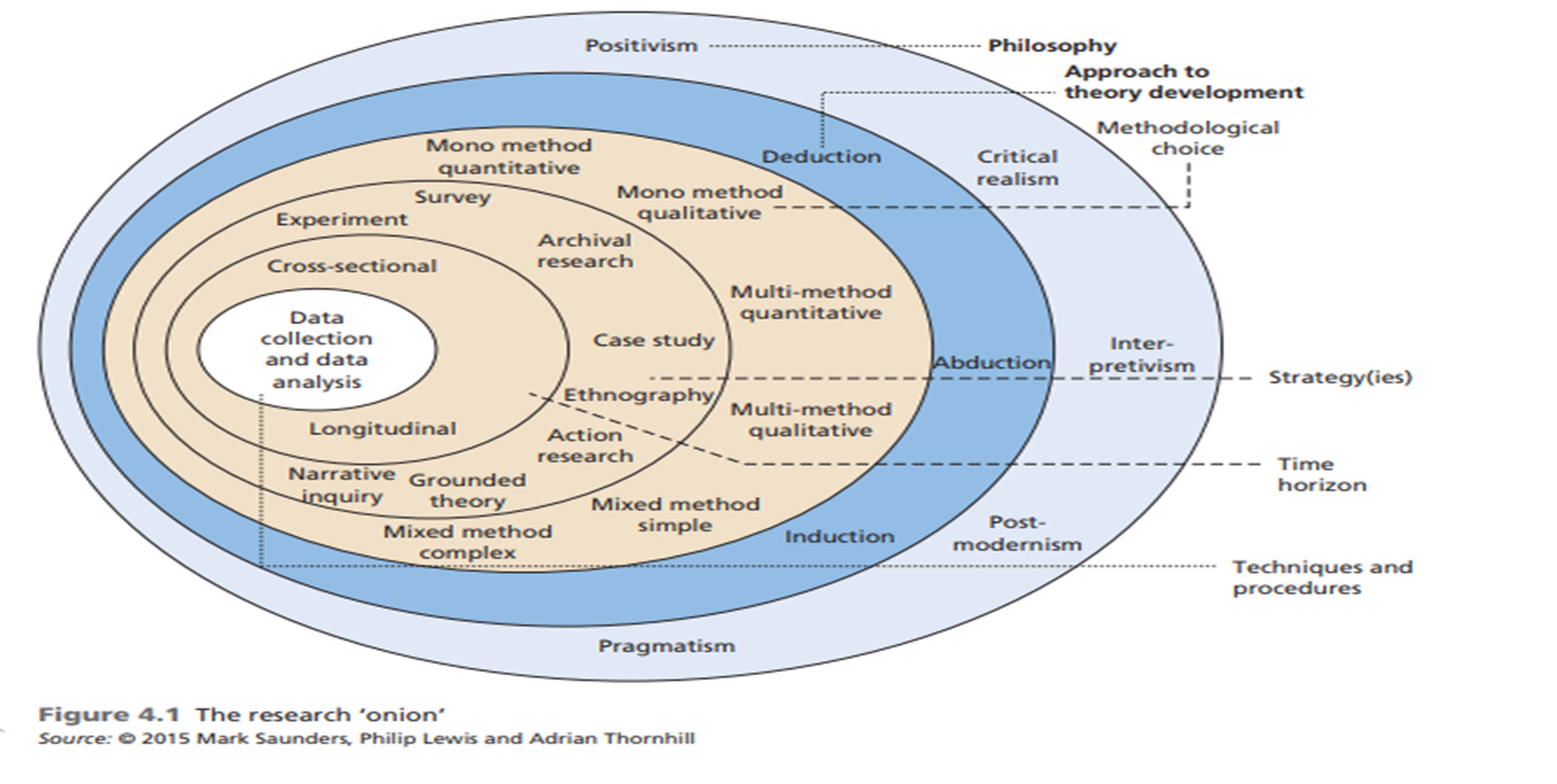 Time Horizon
Time of Data Collection
Study at One Point in Time
Study Over Time
Longitudinal
Cross-sectional
Trends in
the same
population
over time
Changes
in a 
subpopulation
group identified
by a common
characteristic 
over time
Changes 
in the
same
people
over time
Attitudes
and
Practices
Customer
 Satisfaction
Program
Evaluation
Group
Comparisons
National
Survey
Panel
Trend
Cohort
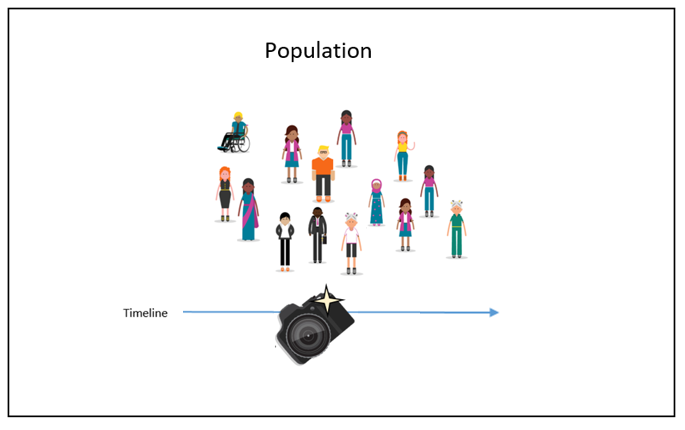 TIME HORIZON: CROSS-SECTIONAL
A study can be done in which data are gathered just once, perhaps over a period of days or weeks or months, in order to answer a research question. 

Example: Data were collected from  customers  just once to study their  satisfaction level.
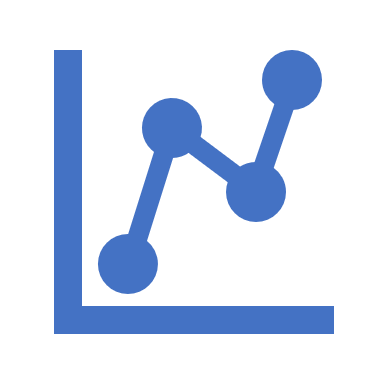 LONGITUDINAL STUDIES
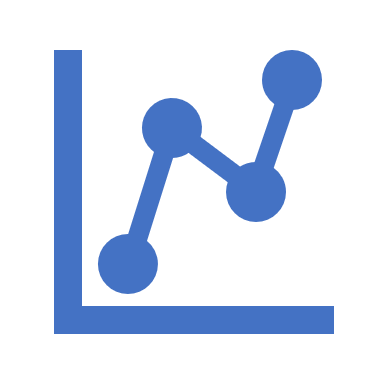 The researcher might want to study people or phenomena at more than one point in time in order to answer the research question. 
Eg: To study employees‘ behavior before and after a change in the top management, so as to know what effects the change accomplished. Data are gathered at two different points in time.
PANEL STUDIES
Panel studies describe information about the same cases at two or more points in time. (referred to as waves)
Respondents interviewed at wave one of a survey are interviewed again at wave two,. 
Eg: Effects of smoking at two points in time
TREND STUDIES
Trend studies use cross-sections at two or more points in time to examine change over time. The Virginia Slims Opinion Poll asked various questions about women at six points in time. Example Opinion pools study over three years
Cohort surveys
Respondents are followed from an identical point in their life onwards, often from birth. These surveys prove very useful to study child development over time, change in marital circumstances or health for instance among people belonging to the same
generation.
6. Data Collection and Analysis
6. Data Collection and Data Analysis
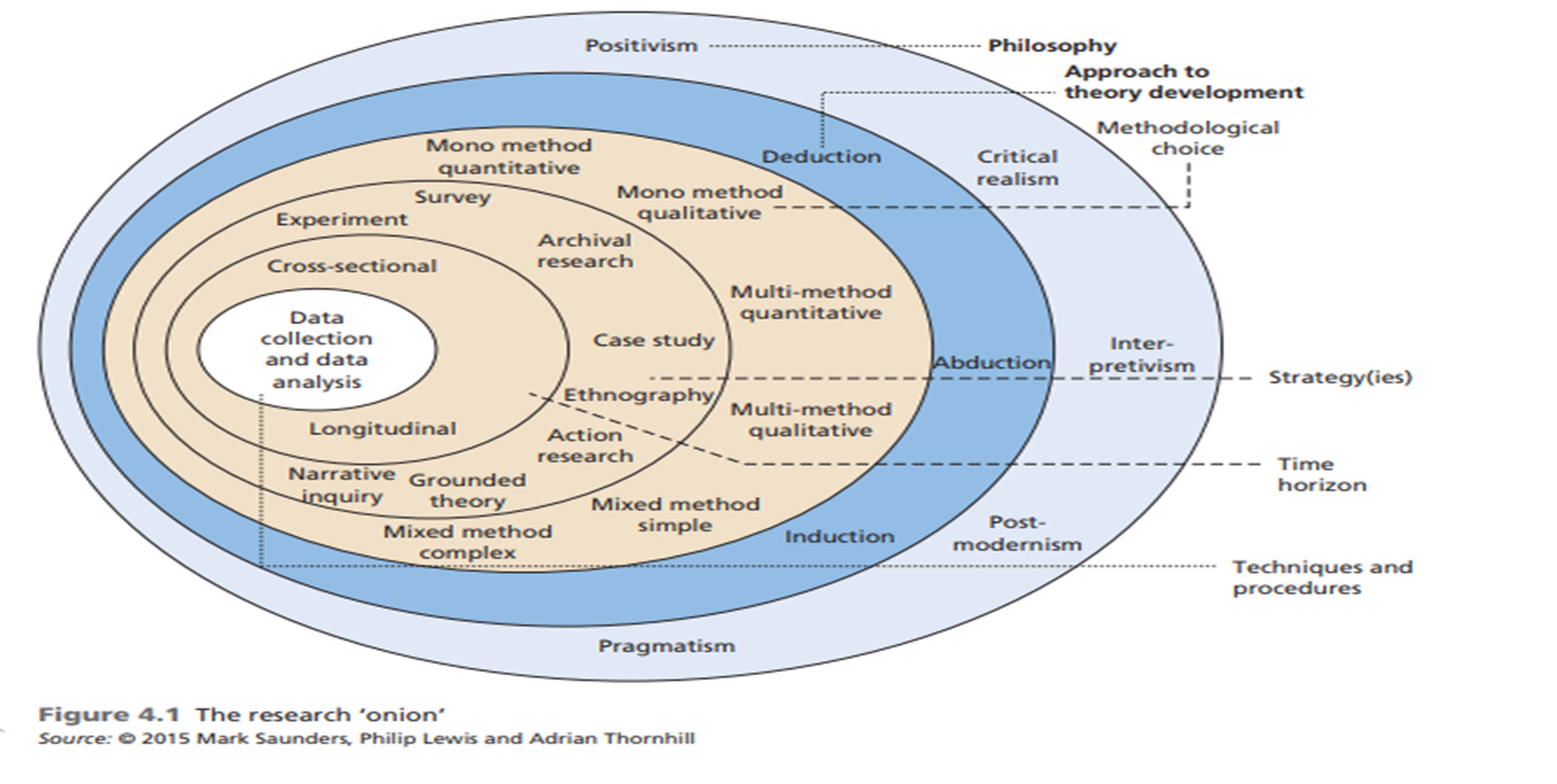 Sampling – Sample Size
 
Data Collection Instrumentation

Data Processing

Data Analysis (Reliability and Validity)
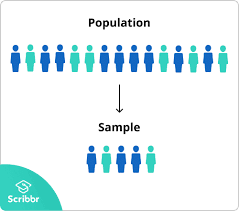 Sampling
Populations and Samples
Target
Population
Sample
Sample
Nonprobability sampling
Most common sampling methods are:
Purposive sampling/Judgement sampling
Select participants according to pre-selected criteria relevant to a particular research question.
Quota sampling
If the researcher needs a specific number of participants, quota sampling is better
Sampling  Quantitative
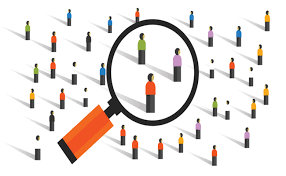 1- Defining the population:  Who is qualified to provide data
    Sampling begin with precisely defining the target population.
     Ensure the qualification criteria is right
 
2- Determining the sample frame: A listing of the target population
    The sampling frame is a representation of all the elements in the population from whish the
     sample is drawn.
 
3- Determining the sampling design:  ( Two types )
    Probability sampling, the elements in the population have some known probability of being
     selected as sample subject.
    Nonprobability sampling, the elements do not have a known  chance of being selected as
     sample subject.

4- Sample size – How many respondents
    Sample size to represent the population
Quantitative: 80-100 respondents (agree with Supervisor) Qualitative :  5-10  (agree with Supervisor)
Types of Quantitative Sampling
Quantitative Sampling Strategies
Probability Sampling
Nonprobability Sampling
Simple      Systematic  Stratified   Multistage    Cluster 
Random   Sampling    Sampling     Sampling      Sampling
Sampling
Convenience  Snowball     Quota     Purposive
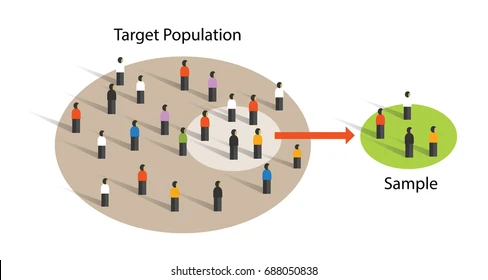 Sampling: Sample size Saunders et al., 2012
For a general study, you should expect to undertake between 5 and 30 interviews (Creswell 2013).
Saturation
A situation in data analysis where participants’ descriptions become repetitive and confirm previously collected data
An indication that data analysis is complete
When data analysis is complete, data collection is terminated
Saturation occurs when adding more participants to the study does not result in additional perspectives or information. Glaser, B. & Strauss, A. (1967)
Dr Jugindar Singh
Instrumentation/ Questionnaire
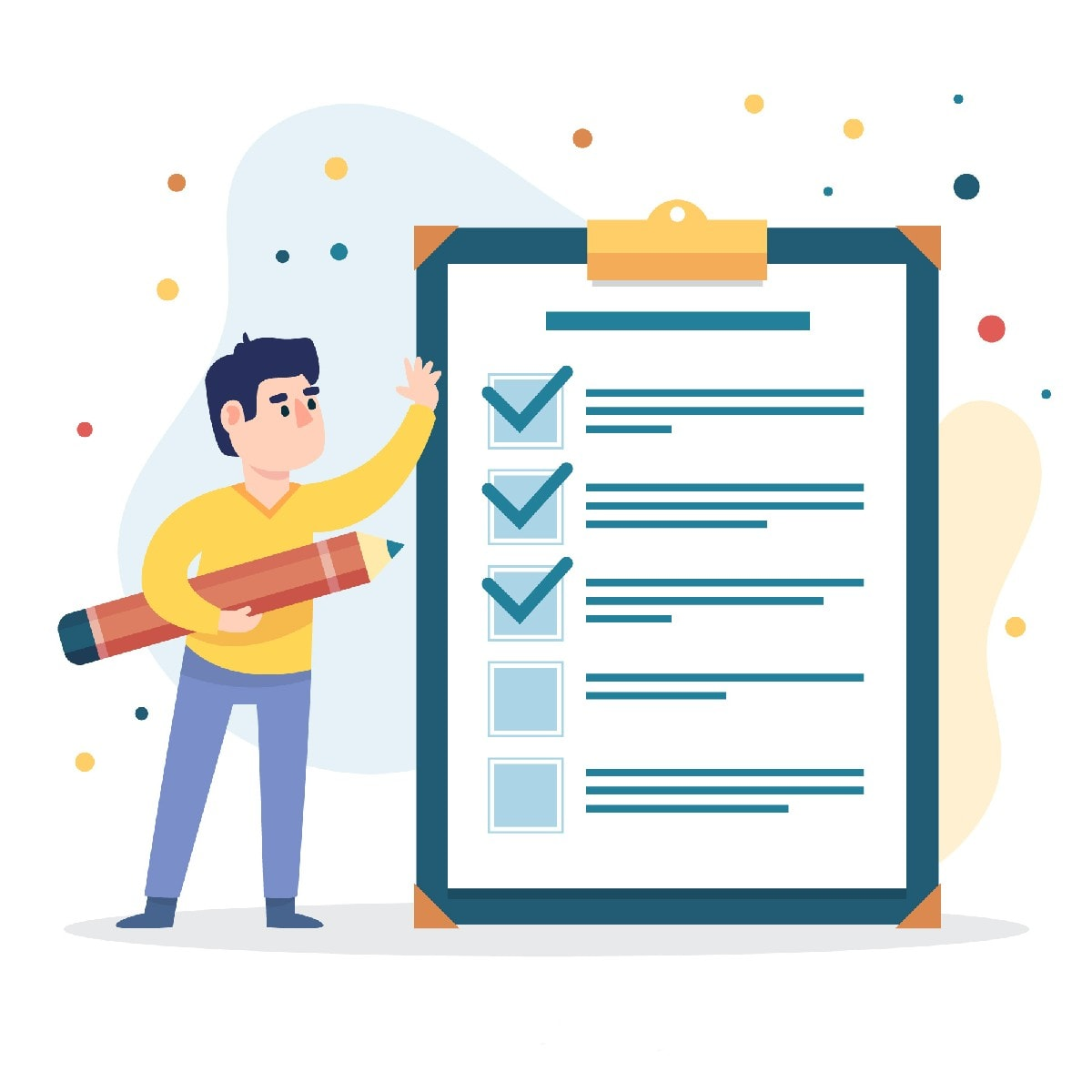 Questionnaires are a popular means of collecting data.
Describe the questionnaire used in the study
 Is it original? If any items are taken from existing questionnaire,
     identify the sources (adopted/adapted)

The structure and the question categories (demographic/rating questions)

 Describe the scaling methods used and state the reasons for choosing them

Issues on validity and reliability

 Was Pilot test done to check the clarity and appropriateness of the survey questionnaire
(Attach a sample of the questionnaire)
Remember: Questions are ADOPTED or ADAPTED
Data Collection Based on Who Completes or Records the Data
Who completes or records the data?
Participant
Researcher
Electronic
Questionnaire
Mailed
Questionnaire
To a
Group
One on one
One
Over
Telephone
Individual
Interview
Focus Group
Interview
Telephone
Interview
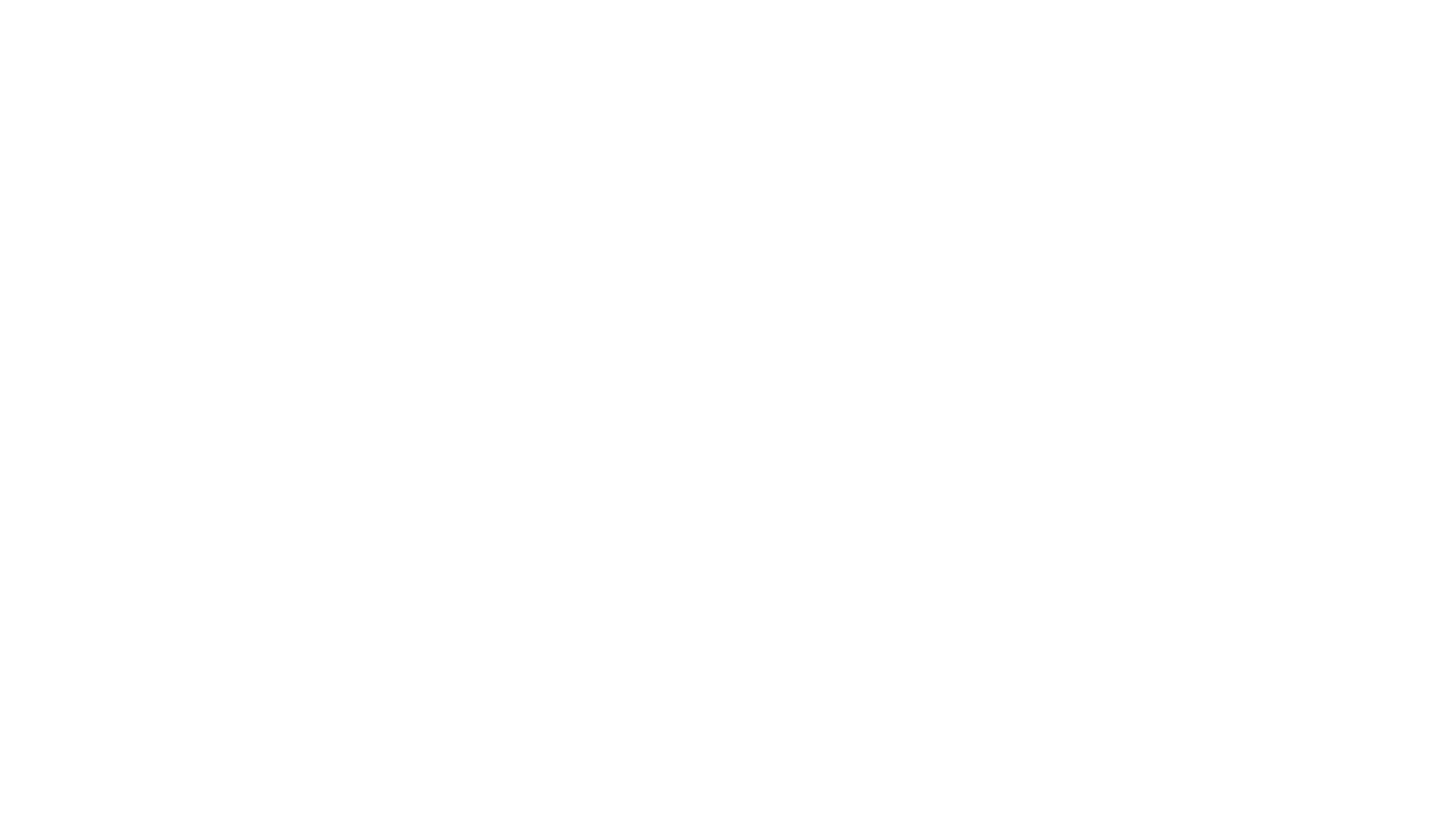 Describe how the questionnaire will be administered and discuss problems encountered
•	Internet- or intranet-mediated,
•	postal,
•	delivery and collection, 
•	telephone 
•	interview 

State the steps in data collection ie:
•	What method was used
  Sample Size
•	How many questionnaires/respondents
•	How was the response rate and follow up

If pilot testing was done, state the reliability and validity testing results and what amendments done to
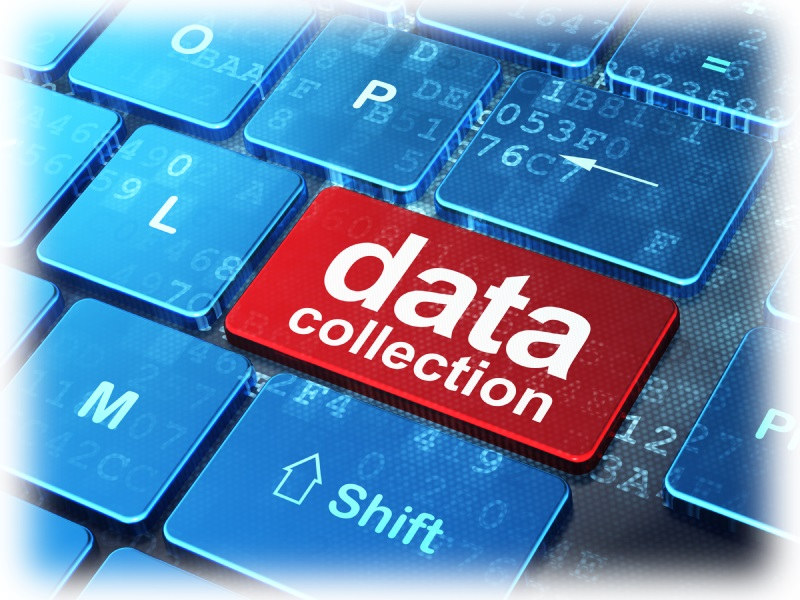 Data collection
Data ProcessingData Analysis
Data Processing and data Analysis
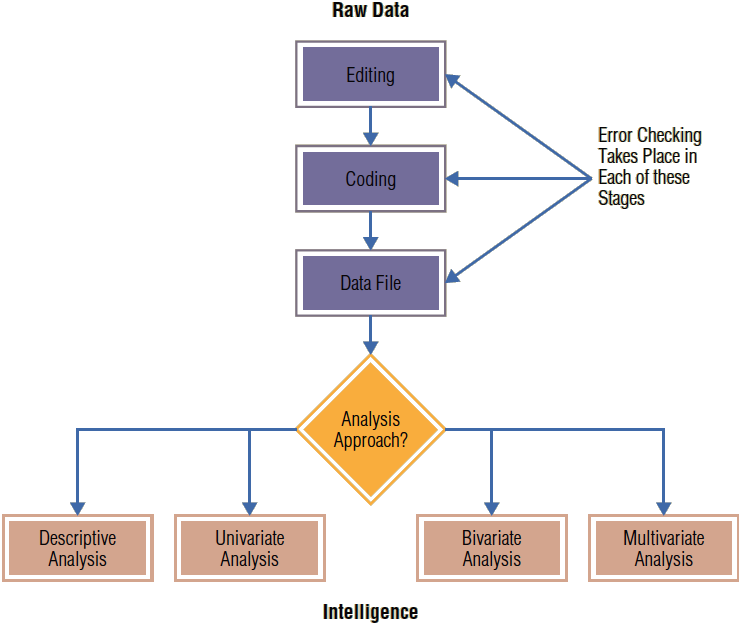 Editing Data 
The process of checking and adjusting responses in the completed questionnaires for omissions, legibility, and consistency and readying them for coding and storage
CODING 
The process of identifying and classifying each answer with a numerical score or other character symbol. Usually, a number to each response
If male=1 and if female=2
TABULATION 
Tabulation is the process of summarizing raw data and displaying the same in compact form (i.e., in the form of statistical table) for further analysis
Data Transformation 
Converting some of the data from the format  in which they were entered to a format most suitable for particular statistical analysis.
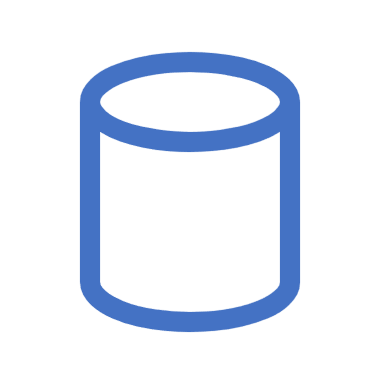 Editing, coding and tabulation
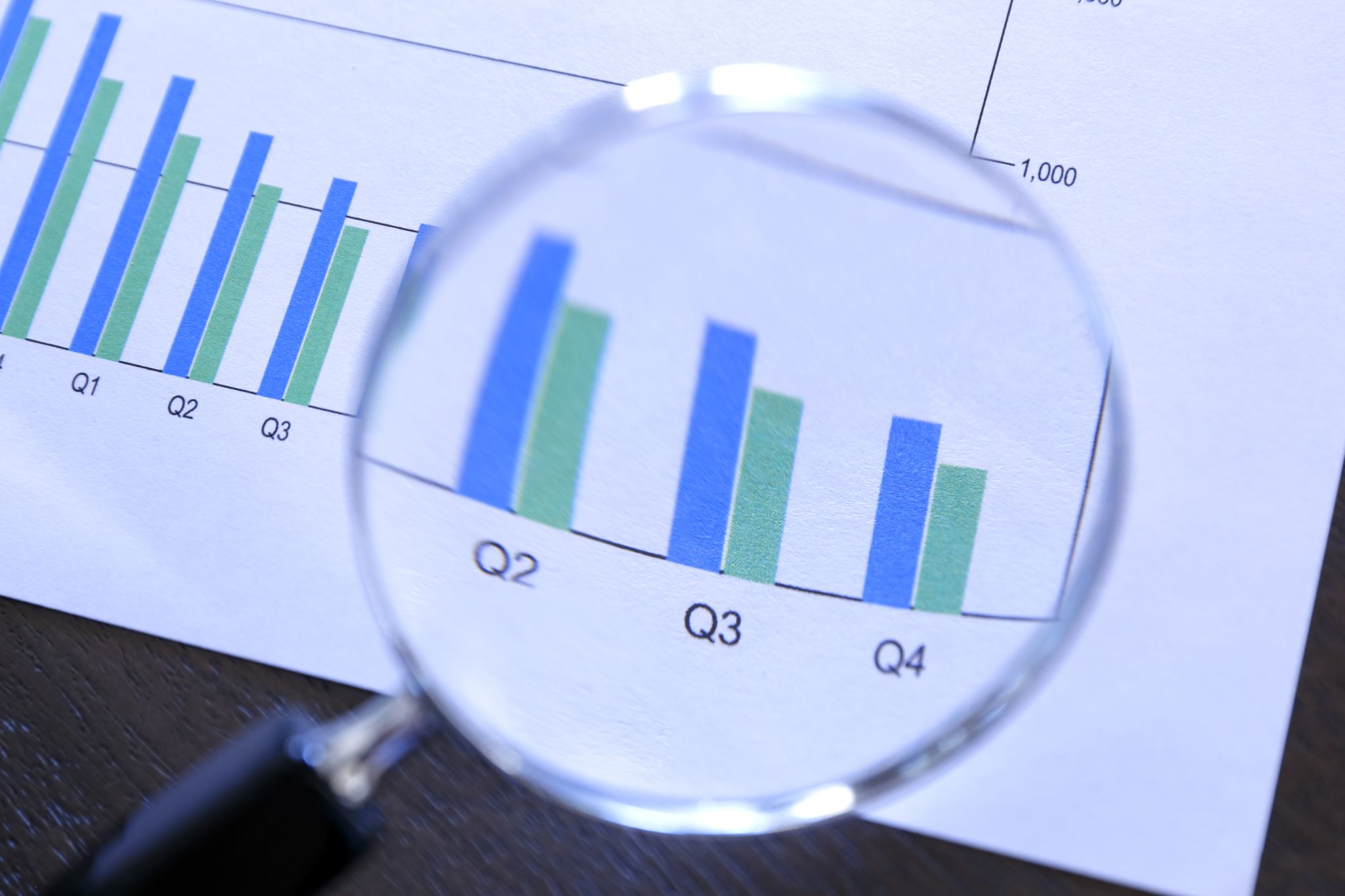 Data Analysis
In data analysis we have three objectives: 
getting a feel for the data,
testing the goodness of data, and 
testing the hypotheses developed for the research.
Data Analysis – Uma Sekaran
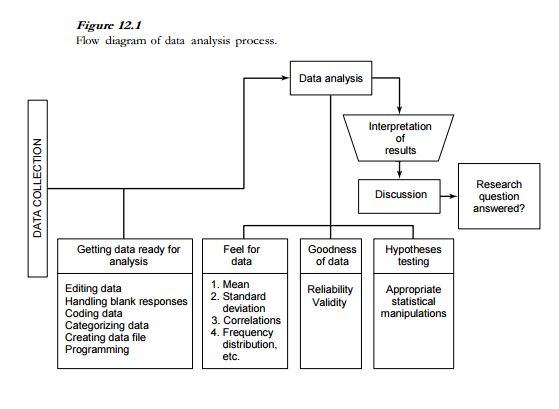 Thank You